Capitalizing on Trends in Healthcare Transformation
Sue Owen
Principal, Healthcare Transformation Services, Philips Canada
Chair, National Board of Directors, Canadian College of Health Leaders
Before We Get to Trends….An Overview of Our (Very) Complex Current State
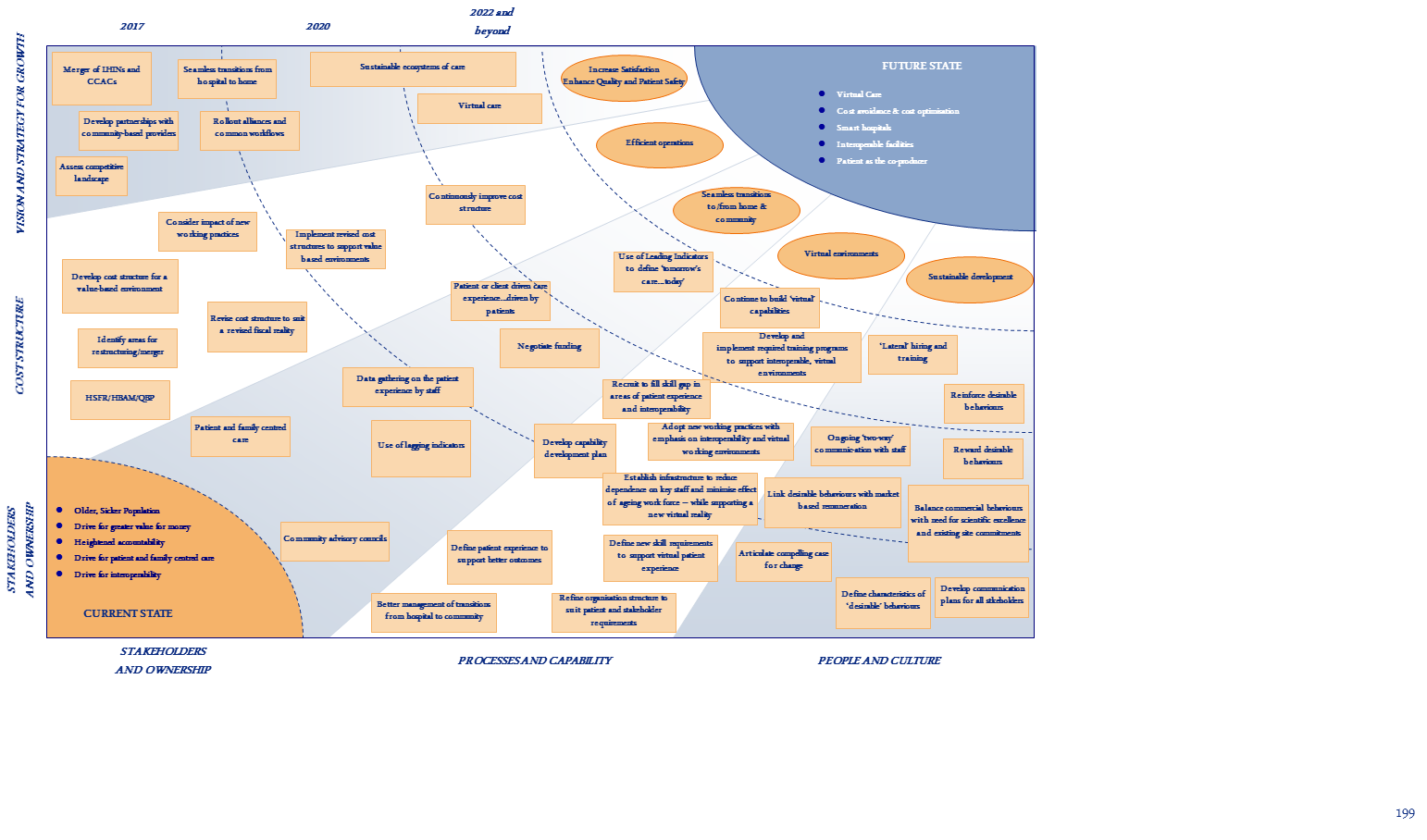 Economic Realities 
Driving the Need for New Approaches in Healthcare
Clinical and economic outcomes are driving provider reimbursement, compliance to standards  of care and the ‘consumerization’ of health care
Move from treating illness to maintaining population wellness; resource allocation will shift to preventive care and reduction of complications and readmissions
limited
accessible
episodic
continuous
response
prevention
volume
value
Connecting information across the care ecosystem to enabling more appropriate, timely clinical intervention and decision-making
Expanding access to care for all will include solving challenges related to affordability, remote access, and clinical talent
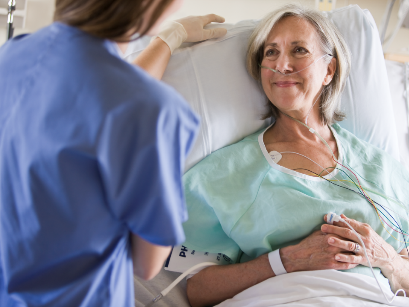 4
Inspiration Increasingly Coming from Other Industries
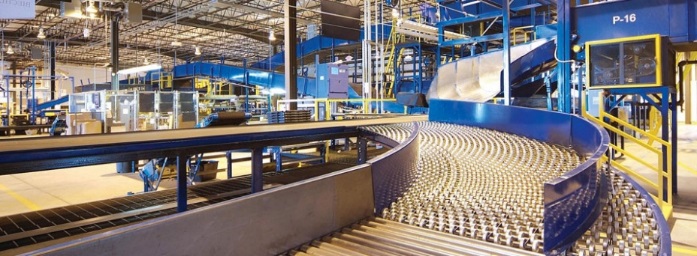 Distribution & logistics
Airlines control centers
Big data & analytics
System integration
Structured + unstructured data 
Machine learning
Advanced visualization
Process engineering
Lean/six sigma 
Queuing theory
Location tracking
Visual control systems
Organizational design
Complex adaptive systems
Manufacturing
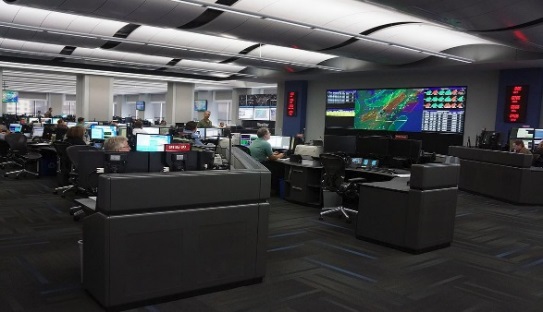 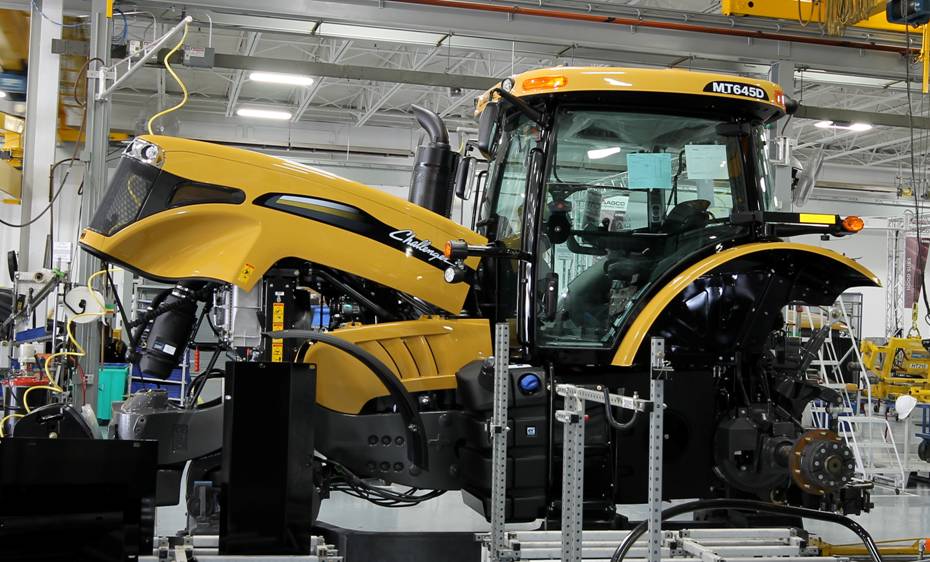 5
[Speaker Notes: Using our people research methodologies and multi competence teams, we work with our partners to understand the current and future ecosystems across stakeholders to co-create the future.]
“Smart” Care Solutions are the New Normal
Integrated and 
Automated
Logistics
Predictive Analytics
Real Time Clinical Decision Support
Remote Monitoring and Telehealth
Clinical Data Integration and Machine Learning
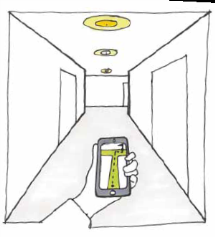 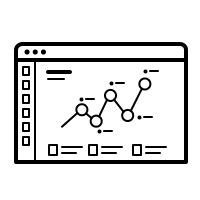 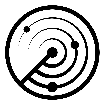 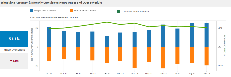 Image
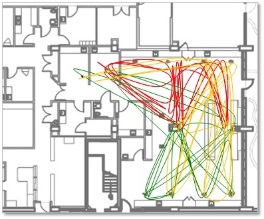 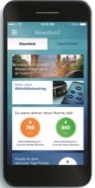 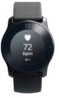 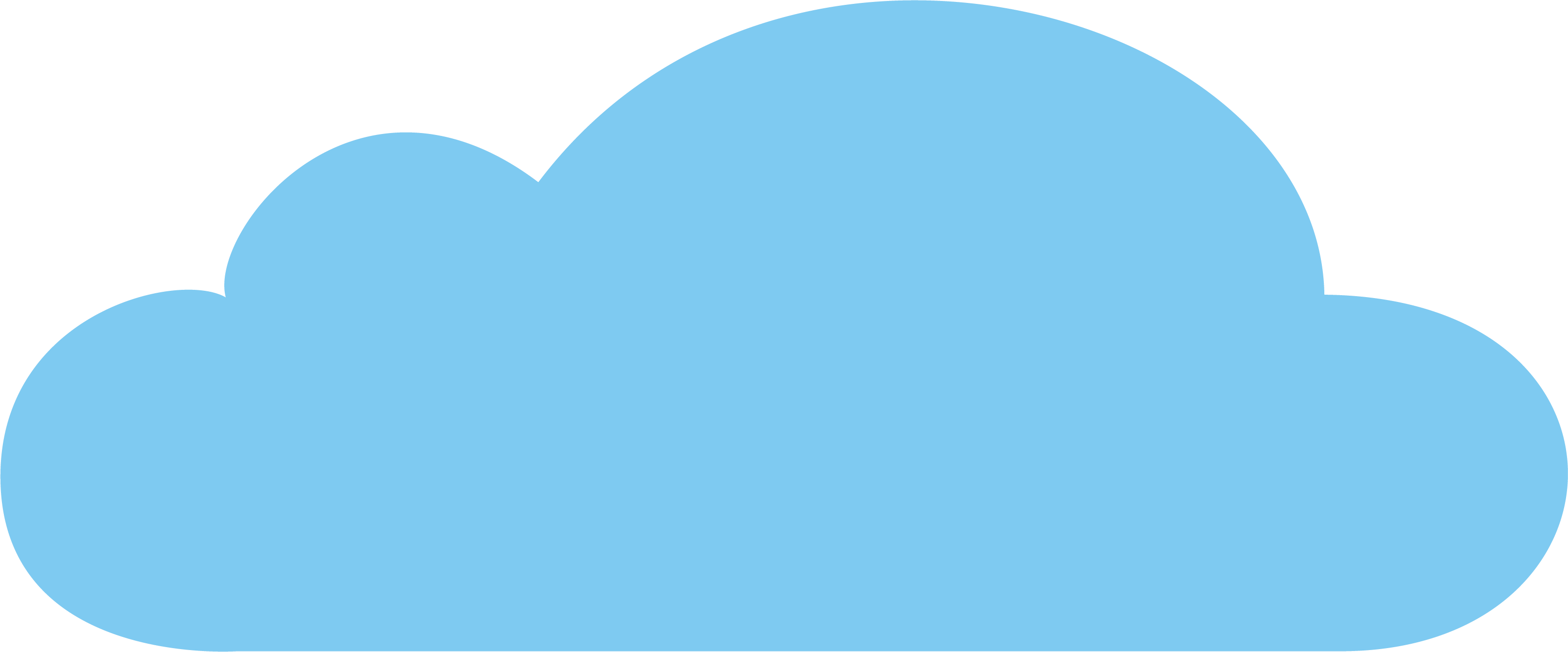 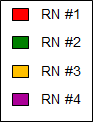 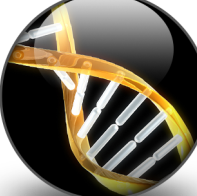 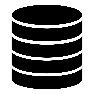 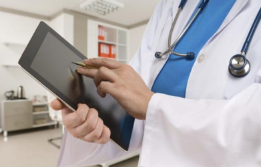 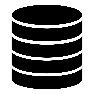 6
[Speaker Notes: Using our people research methodologies and multi competence teams, we work with our partners to understand the current and future ecosystems across stakeholders to co-create the future.]
So What Does This Mean?  Part 1
Tools used to design our current state (system) are or will become obsolete
The environment will become the teacher
Ecosystems of care will be driven by patients
Continued blurring of lines between personal and ‘professional’ health care
We will need to get “Smarter”  -- differently
Not about aesthetics – it’s about Designing from “the inside out”
So What Does This Mean?  Part 2
Consider:
“Management” => “Leadership” => “Breakthrough Thinking”

Quantifiable Management => Emotional Response  

Stand-alone facilities => Ecosystems of change

Impact on individual care => Impact on communities

Evolution away from ‘satisfaction’ or ‘engagement’ to agents of change
3 Potential Areas of Focus
Designing for smart hospitals 

Application of Design Thinking into “everyday” activities

Social Movements as drivers of change
1. Smart Hospitals  - Organizing Principles
Deliberate approach to integrated “smartness”  
Interoperability
Automation 
Technology enables ‘patients as the co-producer of care’ 
“Smart” Workflows 
 Mobility – particularly from Hospital to Home
High reliability 
Connectivity through single device/real time tracking
Name badge as an interoperable tool
Fully integrated electronic health record 
Strong risk management to support data privacy and integrity
Smart Hospitals  -  Buildings Designed for the Human Experience
“Smart Hospitals for the ‘People Business’
Intuitive Wayfinding
Compact Vertical Design
Use of Natural Light
Use of ‘scenic views’ as a caregiver
“Wellness” is part of the building texture
Planning for “tomorrow’s care today”….differently
Evolving the Human Experience Alongside the Physical
Current
Future
Reactive
Strategic
Leading indicators
Lagging indicators
Planning by staff informed by patient information
Planning with the patient at the centre
Focus on Purpose
Focus on Role
2. Application of Design Thinking
Application of Design Thinking into all aspects of health care…not just building design
“Traditional” Design

Bricks and Mortar
Quantifiable
Applied at specific points 
“Traditional” methods of inquiry: surveys, interviews, etc
Design at the “Centre of the Enterprise”

Focus on User Experience
Emotional Response to environments
Use of Design “Artefacts” to explore, define and communicate 
“Co-Create” the experience
Design Thinking – cont’d
Application of Design Thinking into all aspects of health care…not just building design
Ecosystem Change
Local Change
Design Thinking – cont’d
Empathy Maps
Experience  Maps
Prototypes
Application of Design Thinking into all aspects of health care…not just building design
Ecosystem Change
Local Change
What are the advantages of this approach?
Starting with the end in mind

Designed “for” and “by” the patients

Design from patients’ true perspective vs staff interpretation of patient perspectives
Sample Empathy Map
Evolution away from aesthetic to emotional experience
What does the patient think and feel?
What does the patient hear?
What does the patient see?
What does the patient say and do?
What are the pains?
What are the gains?
Sample Patient Experience Map
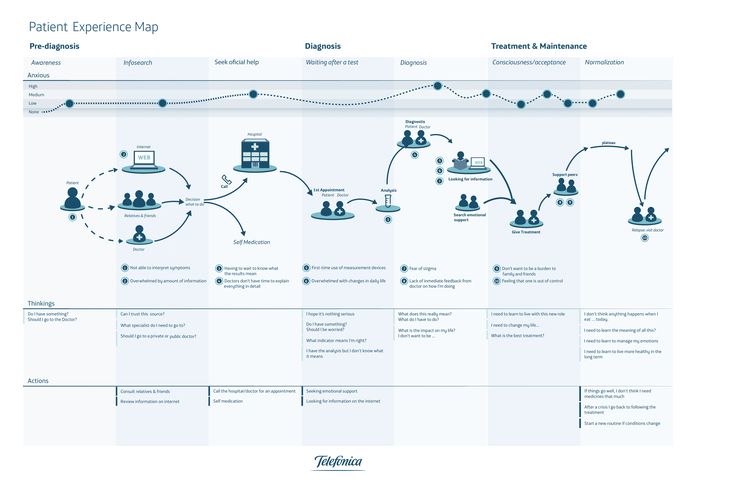 Source: Google images/pinterest.com
Application of Bridges to Health 
Understanding the Total Needs of Patients and Families
160
800
140
700
120
600
Chronic conditions, normal function
100
500
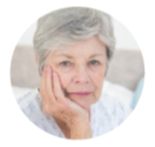 80
Size of the population cohorts (in millions)
400
Cost of the Population (in Billion Dollars)
Frailty, with or without dementia
Acutely ill
Short period of decline before dying
60
300
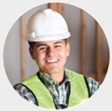 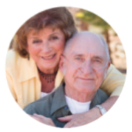 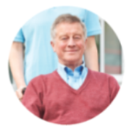 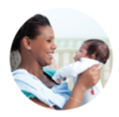 40
200
Healthy
Limited reserve & exacerbations
Stable with serious disability
Maternal and 
infant health
20
100
Adapted from the “Bridges to Health” model by Lynn J, et al
19
[Speaker Notes: Emotional about patients, not about ourselves!!]
Example of Designing for Specific Personas
Aggregate persona – not actual patients based on summary information
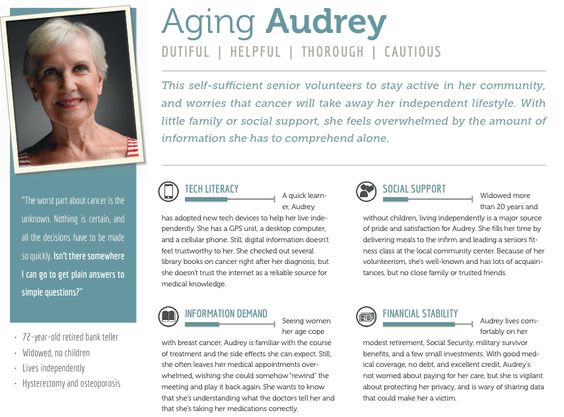 Key aspects of persona – e.g. social support
Source: Google images/pinterest.com
How Can This Be Used? - Example
Mechanical Engineer 
President & CEO of Engineering Firm
Weekend Warrior – broke spine in Sky-Diving Accident
Forced to retire and Marriage fell apart after accident
Has means for private in-home care, but is isolated and unable to care for himself
Tech-savvy – able to communicate  
Friends visit but find his change in attitude uncomfortable
Children are 25 and 27 visit semi-regularly
Due to immobility has Kidney and Digestive challenges
Visits ED 1ce every 3 months for infection or phantom pain
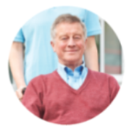 Patient: Don, 53
Combined….
Powerful understanding of patient wants and needs
What does the patient think and feel?
Frustrated, useless, a burden – loss of desire to live – does not find joy in everyday things
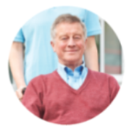 What does the patient hear?
What does the patient see?
“everyone else enjoying life”
Talking about him “in the 3rd person” 
“superficial” empathy
What does the patient say and do?
Angry, uncooperative, non-compliant
What are the pains?
What are the gains?
Low quality of life
Higher quality o f life
3. Intersection between Social Movements and Digital Health
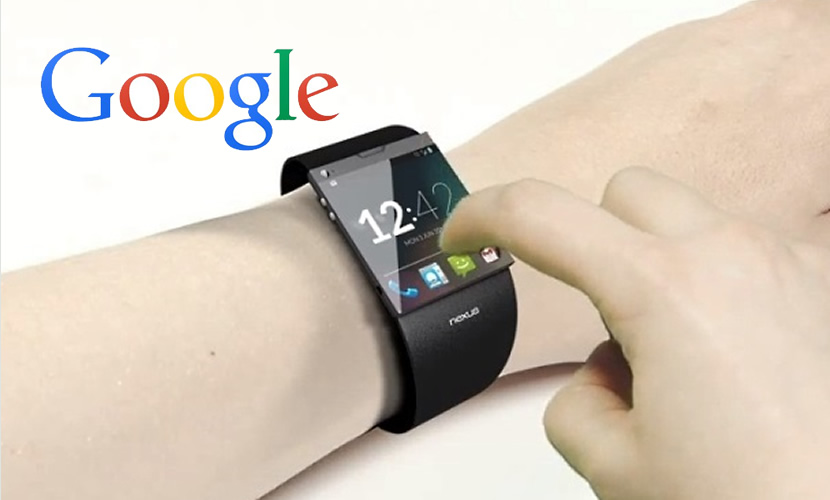 (1) Wearables + (2) Social Movements + Transformation? 

(1.) Wearables: Will your watch (or other wearable device) tell you when to go to the Doctor or Emergency Department? 
Techcrunch May 2017: Apple Watch can detect abnormal heart rhythm with 97% accuracy 
Techcrunch May 2017: Verily  Study Watch devoted to serious medical studies like MS observation, Personalized Parkinson’s Project and contact lenses capable of monitoring wearers’ glucose level.
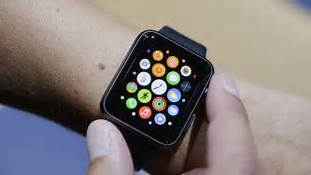 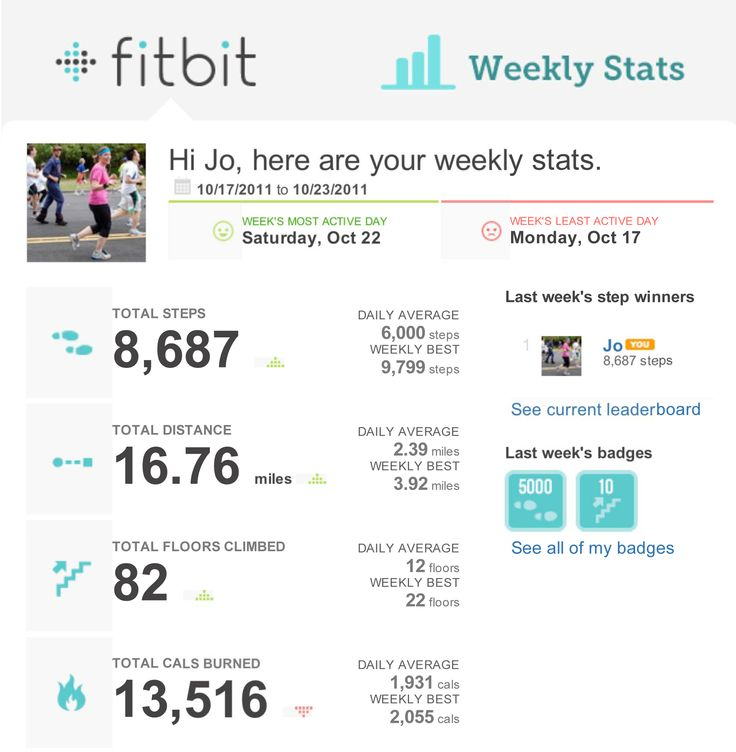 3. Intersection between Social Movements and Digital Health
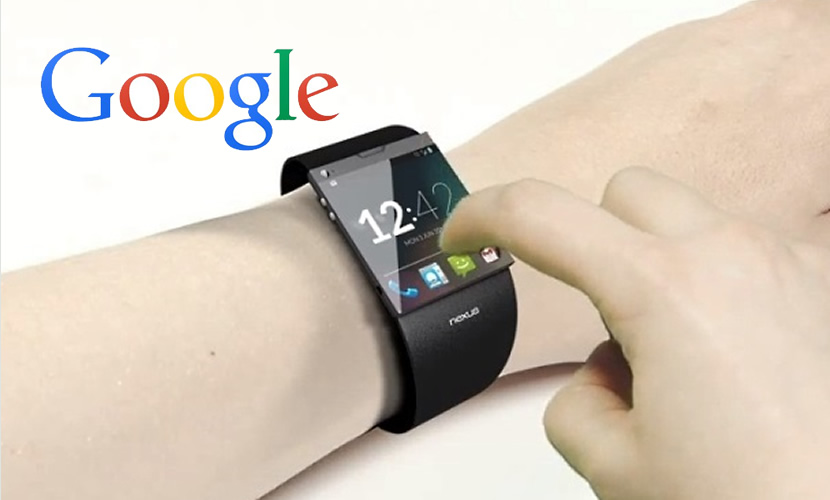 (1) Wearables + (2) Social Movements + Transformation? 
(2) Social Movements 
Improvements rely on “top down” approach to service change and development – with numerous examples of success
Is what brought us here enough to take us to the next level? (and to support the notion that “change is changing”)
Large scale change relies not only on the top down/external drivers, but on the ability to connect with and mobilize  “internal” energies and drivers for change - creating a “bottom up” locally-led “grass roots” movement for improvement and change
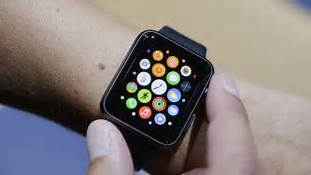 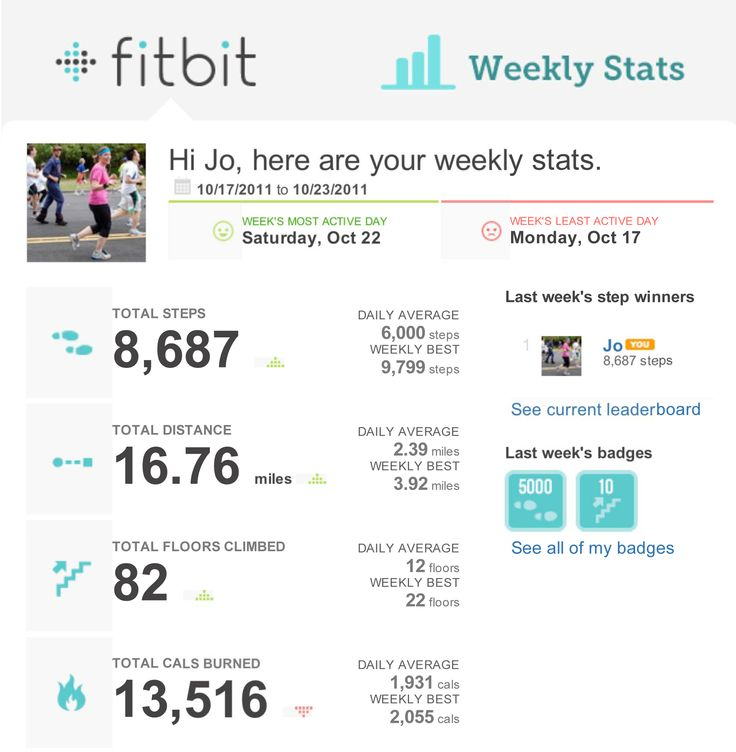 Intersection between Social Movements and Digital Health
“Orchestrated social movement” in the literature (Bate et al) when referring to organisational movements, suggesting that change is not managed as such but liberated, channelled, and enabled
To consider: 
What are the characteristics of successful large scale mobilizing efforts?
Why do people join movements?
Why would people join a healthcare improvement movement as they might any other movement?
Who are the most important people for delivering radical changes to the quality of health care provided on the ground?
How to leverage the potential for change within an organization and apply social movements and potentially wearable devices? Consider the implications for both prevention and treatment
How to engage in a ‘liberating way’?.
Questions – and Thank you!